Кључни налази у ревизији финансијских извештаја и правилности пословања РФЗО-а и корисника средстава РФЗО-а
Радулка УрошевићВрховни државни ревизор
ДРЖАВНА РЕВИЗОРСКА ИНСТИТУЦИЈА
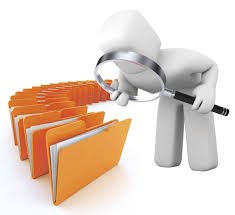 ПОСЛОВИ У НАДЛЕЖНОСТИ ДРИ
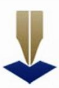 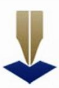 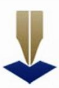 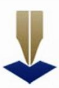 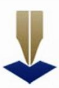 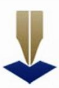 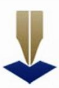 ВРСТЕ РЕВИЗИЈА
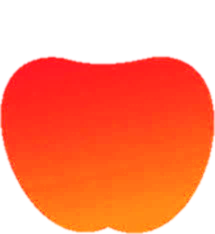 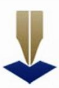 Ревизија сврсисходности
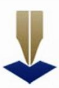 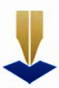 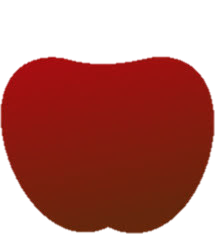 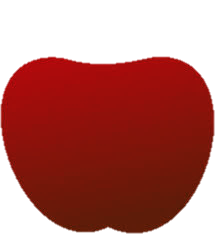 Ревизија правилности пословања
Ревизија финансијских извештаја
ПРЕДМЕТ РЕВИЗИЈЕ
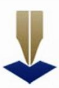 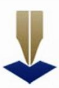 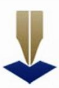 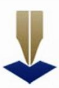 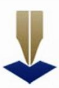 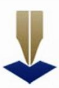 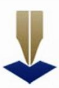 Институција може ревидирати акт, рачуноводствени извештај о протеклом, текућем, као и о планираном пословању корисника јавних средстава
СУБЈЕКТИ РЕВИЗИЈЕ
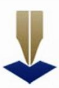 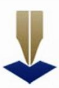 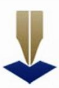 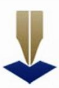 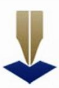 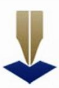 ПРОГРАМ РЕВИЗИЈЕ
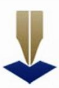 Дозвољено је ангажовање државних ревизора других земаља или комерцијалних предузећа за ревизију
Фаза доношења програма ревизије
Фаза спровођења програма ревизије
ГОДИШЊИ ПРОГРАM РЕВИЗИЈЕ ОБУХВАТА
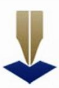 ПОСТУПАК РЕВИЗИЈЕ
ПРОГРАМ РЕВИЗИЈЕ
Захтев за подношење података
Закључак о спровођењу ревизије
Доноси га Генерални државни ревизор на основу Програма ревизије
Приговор на Закључак
Основан
нема
има
Улаже га субјект ревизије. Приговор на закључак је основан ако се покаже да ревизија није у надлежности Институције
Закључак о обустављању поступка ревизије
неоснован
Овлашћење за вршење ревизије
НАЦРТ ИЗВЕШТАЈА О РЕВИЗИЈИ
ПОСТУПАК РЕВИЗИЈЕ
НАЦРТ ИЗВЕШТАЈА О РЕВИЗИЈИ
Доставља се субјекту ревизије и лицима која су била одговорна  за обухваћено пословање у периоду на који се ревизија односи. Нацрт извештаја о ревизији је поверљив
Приговор на налазе из Нацрта извештаја о ревизији
има
нема
Приговор се улаже искључиво на налазе из Нацрта који су уочени у поступку ревизије. Рок за достављање Приговора  је 15 дана од дана уручивања Нацрта
Расправа о Нацрту извештаја о ревизији
Састанци представника Институције и представника субјекта ревизије, у циљу отклањања несагласности
ПРЕДЛОГ ИЗВЕШТАЈА О РЕВИЗИЈИ
ПОСТУПАК РЕВИЗИЈЕ
ПРЕДЛОГ ИЗВЕШТАЈА О РЕВИЗИЈИ
доставља се субјекту ревизије и лицима која су била одговорна  за обухваћено пословање у периоду на који се ревизија односи. Предлог извештаја о ревизији је поверљив
Приговор на налазе из Предлога извештаја о ревизији
нема
има
Закључак савета ДРИ
Приговор се улаже искључиво на налазе из Приговора који су уочени у поступку ревизије. Рок за достављање Приговора је 15 дана од дана уручивања Предлога
Спорни налаз остаје 
у неизмењеном облику
Спорни налаз се изоставља
Спорни налаз се мења
ИЗВЕШТАЈ О РЕВИЗИЈИ
ПОСЛЕРЕВИЗИОНИ ПОСТУПАК 4/4
ИЗВЕШТАЈ О РЕВИЗИЈИ
Доставља се субјекту ревизије, одговорним лицима и Народној скупштини. Објављује се на интернет страници ДРИ
ОДАЗИВНИ ИЗВЕШТАЈ
Субјект ревизије у чијем су пословању биле откривене неправилности или несврсисходности које нису отклоњене у току обављања ревизије, обавезан је да поднесе Институцији извештај о отклањању неправилности или несврсисходности
РЕВИЗИЈА ОДАЗИВНОГ ИЗВЕШТАЈА
Обавља се у циљу прикупљања одговарајућих и довољних доказа за изрицање мишљења о веродостојности одазивног извештаја
ПОСЛЕРЕВИЗИОНИ ИЗВЕШТАЈ
Доноси га Генерални државни ревизор на основу Програма ревизије
МИШЉЕЊЕ РЕВИЗОРА
СКРЕТАЊЕ ПАЖЊЕ
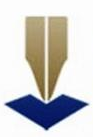 СЕКТОР ЗА РЕВИЗИЈУ ОРГАНИЗАЦИЈА ОБАВЕЗНОГ 
СОЦИЈАЛНОГ ОСИГУРАЊА
Фонд за социјално осигурање војних осигураника
КАДРОВСКИ КАПАЦИТЕТ
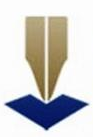 СЕКТОР ЗА РЕВИЗИЈУ ОРГАНИЗАЦИЈА ОБАВЕЗНОГ 
СОЦИЈАЛНОГ ОСИГУРАЊА
Фонд за социјално осигурање војних осигураника
ПОПУНА КАДРОВИМА ПО СТРУКТУРИ
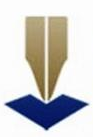 СЕКТОР ЗА РЕВИЗИЈУ ОРГАНИЗАЦИЈА ОБАВЕЗНОГ 
СОЦИЈАЛНОГ ОСИГУРАЊА
Фонд за социјално осигурање војних осигураника
СТРУКТУРА ПОСТОЈЕЋИХ КАПАЦИТЕТА
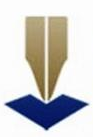 СЕКТОР ЗА РЕВИЗИЈУ ОРГАНИЗАЦИЈА 
ОБАВЕЗНОГ СОЦИЈАЛНОГ ОСИГУРАЊА
СУБЈЕКТИ РЕВИЗИЈЕ
Фонд за социјално осигурање војних осигураника
Корисници средстава
РФЗО-а (350)
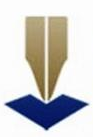 САДРЖАЈ ФИНАНСИЈСКОГ ПЛАНА РФЗО
Правилник о начину утврђивања садржаја финансијског плана организација обавезног социјалног осигурања
ОПШТИ ДЕО
Приходи и примања
  Расходи и издаци
ПОСЕБАН ДЕО
Финансијски планови 
корисника ООСО
Расходи за спровођење
 здравствене заштите
ОБРАЗЛОЖЕЊЕ
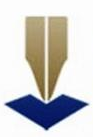 ФИНАНСИЈСКИ ПЛАН ЗДРАВСТВЕНЕ УСТАНОВЕ
Финансијски план јесте акт организација за обавезно социјално осигурање који укључује и финансијске планове индиректних корисника средстава организација за обавезно социјално осигурање (члан 2. Закона о буџетском систему)
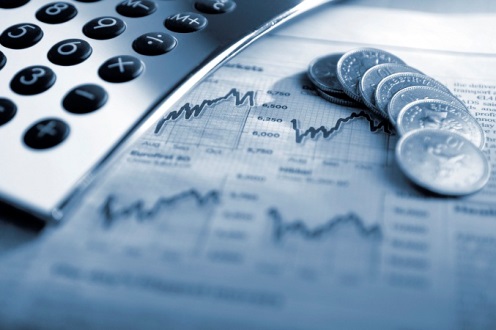 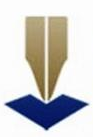 ФИНАНСИЈСКИ ПЛАН ЗДРАВСТВЕНЕ УСТАНОВЕ
Финансијски план за део средстава које здравствене установе стичу из буџета (републике или локалне власти) и средстава ООСО  доноси се на начин и по поступку којим се уређује буџетски систем РС (члан 136. Закона о здравственој заштити)
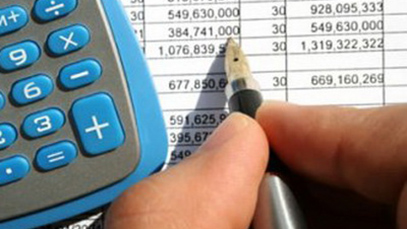 ЗДРАВСТВЕНА ЗАШТИТА
ФИНАСИРАЊЕ, СПРОВОЂЕЊА И ИЗВЕШТАВАЊЕ
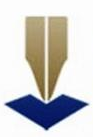 Установе ван плана мреже
Установе из плана мреже
Приватна пракса
350
Списак корисника јавних средстава – корисници средстава РФЗО
351
350
Предрачун средстава
55
Годишњи консолидовани финансијски извештај за 2014.
Финансијки план РФЗО
346
[Speaker Notes: План мреже здравствених установа – 384 (Број ЗУ према Уредби о плану мреже здравствених установа („Службени гласник РС“, бр. 42/2006, 119/2007, 84/2008, 71/2009, 85/2009, 24/2010, 6/2012, 37/2012 и 8/2014)

Предрачун средстава за 2014. годину – 348 здравствених установа и 55 установа социјалне заштите (према Правилнику о уговарању здравствене заштите из обавезног здравственог осигурања са даваоцима здравствених слуга за 2014. годину („Службени гласник РС“, бр. 115/2013, 24/2014, 33/2014, 50/2014, 71/2014, 86/2014, 142/2014, 146/2014 – испр. и 9/2015 - испр.)  

Правилник о списку корисника јавних средстава – 339 корисника средстава РФЗО (2013) – („Службени гласник РС“, бр.  120/2013) односно 351 корисник средстава РФЗО (2015)  - („Службени гласник РС“, бр.  146/2014)

Годишњи консолидовани финасијски извештај о извршењу расхода и издатака и прихода и примања за 2013. годину – 346 корисника средстава РФЗО]
ИЗВОРИ ФИНАНСИРАЊА ПРАВА ИЗ 
ЗДРАВСТВЕНОГ ОСИГУРАЊА
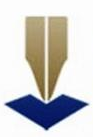 Извори финансирања здравственог осигурања
ПРИПРЕМЕ И ДОНОШЕЊЕ ФИНАНСИЈСКОГ ПЛАНА РФЗО
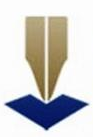 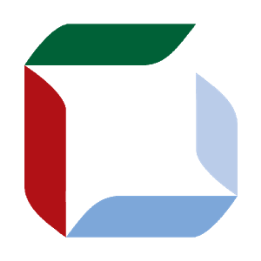 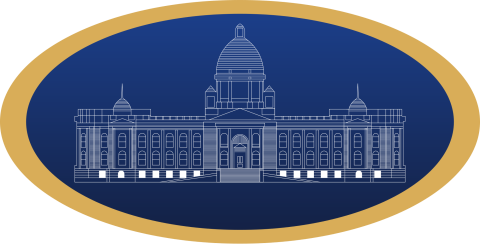 Доноси
Сагласност
Финансијски 
план
 РФЗО
Министарство здравља
Министарство финансија
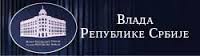 Сагласност Несагласност
[Speaker Notes: Финансијски план РФЗО доноси Управни одбор РФЗО уз сагласност Народне скупштине 
За извршење финансијског плана ООСО надлежни орган ООСО одговара Влади РС.
Министарство здравља обавезно је да финансијски план организације за обавезно социјално осигурање доставља Министру финансија, који га, заједно са нацртом буџета Републике Србије и нацртом одлука о давању сагласности на финансијске планове организација за обавезно социјално осигурање, односно са предлогом акта за Владу о неприхватању финансијског плана организације за обавезно социјално осигурање, доставља Влади
Финансијски план ООСО Влада доставља Народној скупштини
У случају непостизања усаглашености у смислу ст. 2. и 3. овог члана, Влада налаже отклањање неправилности у финансијском плану организације за обавезно социјално осигурање. 
Надлежни орган организације за обавезно социјално осигурање у обавези је да изврши измене у финансијском плану]
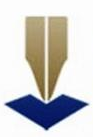 СРЕДСТВА ЗА РАД ЗДРАВСТВЕНЕ УСТАНОВЕ
На стицање и располагање финансијским средствима за рад здравствене установе из Плана мреже примењују се прописи којима се уређује буџетски систем и обавезно здравствено осигурање (члан 159. Закона закона о здравственој заштити)
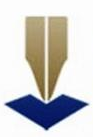 ОСНИВАЧ (БУЏЕТ РС/ЛОКАЛНА ВЛАСТ)
ЗАКОН О ЗДРАВСТВЕНОЈ ЗАШТИТИ прописује обавезе оснивача у 
спровођењу здравствене заштите
Друштвену бригу за здравље на нивоу АП, града и  општине (између осталог у делу изградње, одржавања и опремања ЗУ, инвестиционог, инвестиционо - текућег одржавања просторија, опреме, боља кадровска обезбеђеност ЗУ, обавезе по извршним судским одлукама, средства за осигурање опреме и објеката)

Остваривање општег интереса у здравственој заштити (Република као општи интерес у здравственој заштити обезбеђује, између осталог, средства за изградњу, одржавање и опремање ЗУ, инвестиционо, инвестиционо - текуће одржавање просторија и опреме)

Општи интерес у здравственој заштити ближе је уређен члановима 13, 13. а (локална власт) и 18. (на нивоу републике) Закона о здравственој заштити
!  ?
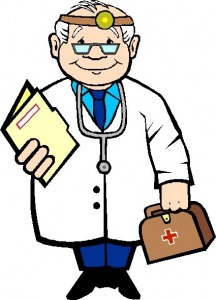 [Speaker Notes: (]
ЗАВРШНИ РАЧУН РФЗО
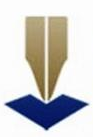 НА КРАЈУ БУЏЕТСКЕ ГОДИНЕ
Завршни рачуни корисника средстава РФЗО-а (апотекарске и здравствене установе)
РФЗО
Контролише 
Сравњује
Консолидује
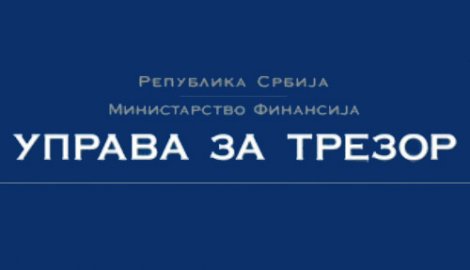 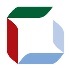 Завршни рачун РФЗО-а
ГОДИШЊИ КОНСОЛИДОВАНИ ФИНАНСИЈСКИ ИЗВЕШТАЈ
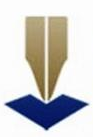 ГОДИШЊИ КОНСОЛИДОВАНИ 
ФИНАНСИЈСКИ ИЗВЕШТАЈ РФЗО-а
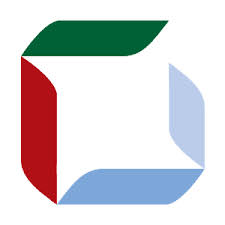 КОНСОЛИДОВАНИ ИЗВЕШТАЈ ЗАВРШНОГ РАЧУНА РФЗО-а
ФИНАНСИЈСКИ ИЗВЕШТАЈИ О ИЗВРШЕЊУ ПРИХОДА И ПРИМАЊА И РАСХОДА И ИЗДАТАКА КОРИСНИКА СРЕДСТАВА РФЗО-а
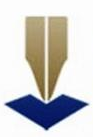 СТРУКТУРА ПРИХОДА И ПРИМАЊА РФЗО-А
ПРИХОДИ И ПРИМАЊА
Подаци преузети из извршења ФП за 2014. годину у хиљадама динара
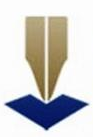 ТРАНСФЕРИ ОД ДРУГИХ НИВОА ВЛАСТИ
ПРИХОДИ И ПРИМАЊА
Подаци преузети из извршења ФП за 2014. годину у хиљадама динара
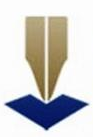 СТРУКТУРА РАСХОДА И ИЗДАТАКА РФЗО-А
РАСХОДИ И ИЗДАЦИ
Подаци преузети из извршења ФП за 2014. годину у хиљадама динара
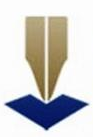 СПРОВОЂЕЊЕ ЗДРАВСТВЕНЕ ЗАШТИТЕ
ПРЕДРАЧУНИ СРЕДСТАВА ЗА 2015. ГОДИНУ

За стоматолошку здравствену заштиту 
За здравствене установе примарног (са апотекама), секундарног и терцијарног нивоа здравствене заштите
Институтима / заводима за јавно здравље
За остале здравствене установе из плана мреже
Установама социјалне заштите
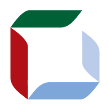 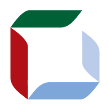 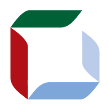 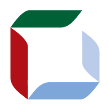 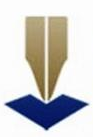 СПРОВЕДЕНЕ РЕВИЗИЈЕ У ПЕРИОДУ
  2011 - 2014. ГОДИНЕ
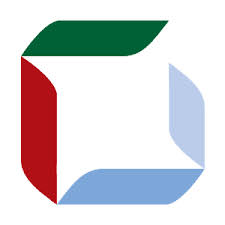 90
Специјална болница „Сокобања“ 
Специјална  болница „Рибарска бања“ 
Завод за јавно здравље Сомбор 
Институт за јавно 
     здравље Ниш
Клинички центар  Србије
Клинички центар  Војводине
Клинички центар  Ниш
Клинички центар  Крагујевац 
КБЦ Звездара
Институт за онкологију и радиологију Србије
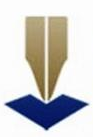 СПРОВЕДЕНЕ РЕВИЗИЈЕ У 2015. ГОДИНИ
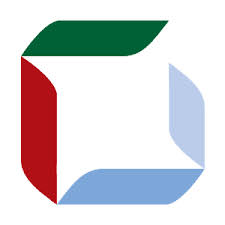 9
ОБУХВАТ СРЕДСТАВА РЕВИЗИЈОМ У 2015. ГОДИНИ
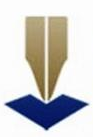 Обухват средстава ревизијом
[Speaker Notes: (]
ИЗРАЖЕНА МИШЉЕЊА У РЕВИЗОРСКИМ ИЗВЕШТАЈИМА
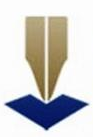 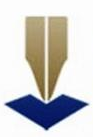 СПРОВЕДЕНЕ РЕВИЗИЈЕ РЕПУБЛИЧКИОГ ФОНДА ЗА ЗДРАВСТВЕНО ОСИГУРАЊЕ
Ревизија Завршног рачуна и Годишњег консолидованог финансијског извештаја Републичког фонда за здравствено осигурање и правилности пословања 2011. година, 2013. година и 2014. година
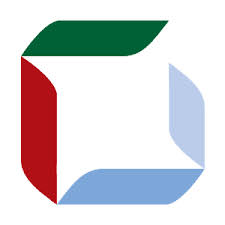 ЧЛАН 41. ЗАКОНА О ДРИ
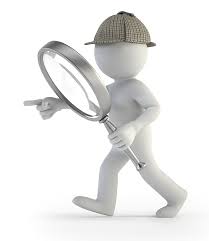 ОДАЗИВНИ ИЗВЕШТАЈ – мере ДРИ
значајне неправилности или несврсисходности  нису отклоњене на задовољавајући начин
неправилности или несврсисходности  нису отклоњене на задовољавајући начин
Тежи облик кршења обавезе доброг пословања
Одазивни извештај није веродостојан/ није достављен у остављеном року
Обавештава Скупштину
Упућује позив за разрешење одговорног лица
Обавештава јавност
Кршење обавезе доброг пословања
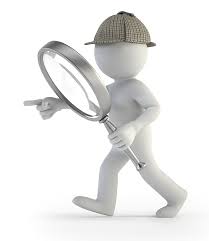 Захтев за предузимање мера од стране надлежног органа
ОДАЗИВНИ ИЗВЕШТАЈ – мере ДРИ
Одазивни извештај није веродостојан
Генерални државни ревизор подноси пријаву против одговорног лица субјекта ревизије због сумње да је потврдом одазивног извештаја учинило кривично дело.
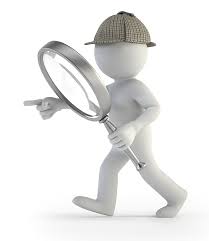 КЉУЧНИ НАЛАЗИ
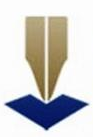 ПРИПРЕМА И ДОНОШЕЊЕ ФИНАНСИЈСКОГ ПЛАНА

РАСХОДИ И ИЗДАЦИ

ЈАВНЕ НАБАВКЕ

ИНТЕРНА ФИНАНСИЈСКА КОНТРОЛА
(фининсијско управљање и контрола и интерна ревизија)
ПРИПРЕМА, ДОНОШЕЊЕ И УСАГЛАШАВАЊЕ
 ФИНАНСИЈСКОГ ПЛАНА
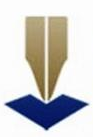 Здравствене установе не врше усаглашавање планираних средстава по изворима финансирања са уговореним средствима РФЗО-а и планираним средствима у буџету оснивача
КЉУЧНЕ НЕПРАВИЛНОСТИ КОД РАСХОДА ЗА ПЛАТЕ
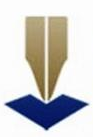 131.179
9.021
4.673
+ 6.769
-  6.387
2.361
52.046
3.422
50.141
6,90 % Ревидираног износа
951
33.382
У хиљадама динара
КЉУЧНЕ НЕПРАВИЛНОСТИ КОД  ОСТАЛИХ РАСХОДА
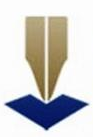 41.331
17.156
115.475
6,87 % Ревидираног износа
У хиљадама динара
КЉУЧНЕ НЕПРАВИЛНОСТИ У 
ОБЛАСТИ ЈАВНИХ НАБАВКИ
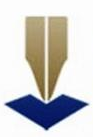 КЉУЧНЕ НЕПРАВИЛНОСТИ У ОБЛАСТИ ЈАВНИХ НАБАВКИ
265.691
хиљада динара
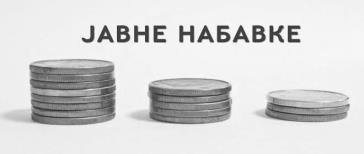 116.038
41.262
108.391
КЉУЧНЕ НЕПРАВИЛНОСТИ У 
ОБЛАСТИ ЈАВНИХ НАБАВКИ
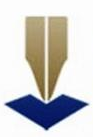 ЦЕНТРАЛИЗОВАНЕ ЈАВНЕ НАБАВКЕ
1.976.308
 хиљада динара
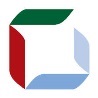 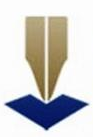 ИНТЕРНА ФИНАНСИЈСКА КОНТРОЛА
фининсијско управљање и контрола и интерна ревизија
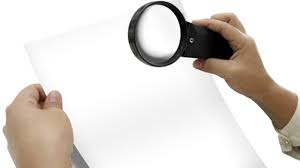 У ХИЉАДАМА ДИНАРА
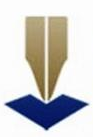 ИНТЕРНА РЕВИЗИЈА
Здравствене установе нису успоставиле ИНТЕРНУ РЕВИЗИЈУ на један од начина утврђених Правилником о заједничким критеријумима за организовање и стандардима и  методолошким упутствима за поступање интерне ревизије у јавном сектору
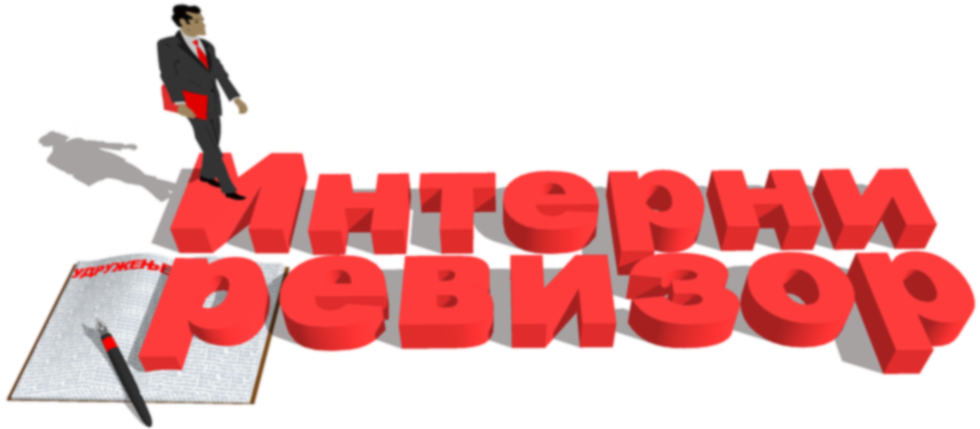 19 ЗДРАВСТВЕНИХ УСТАНОВА није успоставило ИНТЕРНУ РЕВИЗИЈУ
 на начин прописан законом
21 РЕВИДИРАНИХ ЗДРАВСТВЕНИХ УСТАНОВА
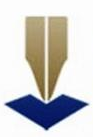 СКРЕТАЊЕ ПАЖЊЕ
НЕУСАГЛАШЕНОСТ ЗАКОНА
ЗАКОН О БУЏЕТУ РЕПУБЛИКЕ СРБИЈЕ ЗА 2014. ГОДИНУ
ЗАКОНОМ О ЗДРАВСТВЕНОМ ОСИГУРАЊУ
у делу финансирања здравствене заштите осигураника из члана 22. Закона о здравственом осигурању.
Пренета су средства у износу од 984.679 хиљада динара, што је за 11.039.860 хиљада динара мање од прописаног износа  одредбама члана 204. Закона о здравственом осигурању. Трошкови пружања здравствених услуга овим осигураницима у 2014. години износили су 30.956.079 хиљада динара.
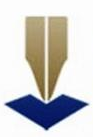 СКРЕТАЊЕ ПАЖЊЕ
НЕУСАГЛАШЕНОСТ ЗАКОНА И ПОДЗАКОНСКИХ АКАТА
ЗАКОН О БУЏЕТСКОМ СИСТЕМУ
 (2009. година)
ПРАВИЛНИК О НАЧИНУ УТВРЂИВАЊА САДРЖАЈА ФИНАНСИЈСКОГ ПЛАНА ОРГАНИЗАЦИЈА ОБАВЕЗНОГ СОЦИЈАЛНОГ ОСИГУРАЊА 
(2004. година)
у делу садржаја финансијског плана и буџетске класификације за припрему финансијског плана
Није донет пропис којим се уређује садржај финансијског плана за здравствене установе
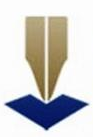 СКРЕТАЊЕ ПАЖЊЕ
МЕЂУСОБНА НЕУСАГЛАШЕНОСТ
ПРАВИЛНИКА О СПИСКУ КОРИСНИКА ЈАВНИХ СРЕДСТАВА
СПИСАК ЗДРАВСТВЕНИХ УСТАНОВА ИЗ ПЛАНА МРЕЖЕ
у делу корисника средстава организација за обавезно социјално осигурање
Уредбом о Плану мреже здравствених установа обухваћени су и Војномедицинска академија, Војномедицински центар Нови Сад, Војна болница Ниш и Центар војномедицинских установа Београд, које су организацијски делови Министарства одбране.
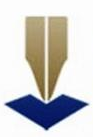 СКРЕТАЊЕ ПАЖЊЕ
Правилником о уговарању здравствене заштите из обавезног здравственог осигурања са даваоцима здравствених услуга утврђено је да се са здравственим установама из области вирусологије, вакцина и имунобиолошких препарата, трансфузије и обдукције на терет средстава обавезног здравственог осигурања признаје накнада највише до уговореног износа.
НЕУСАГЛАШЕНОСТ ОПШТИХ АКАТА 
ЗДРАВСТВЕНИХ УСТАНОВА
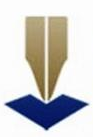 Неусаглашеност општих аката (статут, правилник о систематизацији и организацији послова) са прописима којима се уређује буџетски систем, унутрашња организација здравствених установа и коефицијенти за обрачун плата (Уредба о корективном коефицијенту)

Здравствене установе које пружају услуге здравствене заштите на секундарном и терцијарном нивоу нису утврдиле критеријуме за вредновање дела плате по основу радног учинка
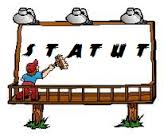 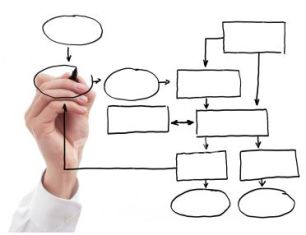 СКРЕТАЊЕ ПАЖЊЕ
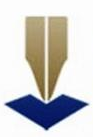 МЕЂУСОБНА НЕУСАГЛАШЕНОСТ ПОДЗАКОНСКИХ АКАТА
УРЕДБА О КОЕФИЦИЈЕНТИМА ЗА ОБРАЧУН И ИСПЛАТУ ПЛАТА 
ЗАПОСЛЕНИХ У ЈАВНИМ СЛУЖБАМА
Није усклађена са
Није прописала
ПРАВИЛНИКОМ О УСЛОВИМА И НАЧИНУ УНУТРАШЊЕ ОРГАНИЗАЦИЈЕ ЗДРАВСТВЕНИХ УСТАНОВА
Основни коефицијент за одређене послове (послови возача у хитној помоћи, радници на одржавању IV ССС, конобар, шанкиста – делилац пића, рецепционер, фитнес инструктор, козметичар, спасилац на базенима)
у делу начина увећања основног коефицијента по основу руковођења
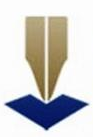 СКРЕТАЊЕ ПАЖЊЕ
МЕЂУСОБНА НЕУСАГЛАШЕНОСТ
ПРАВИЛНИК О УСЛОВИМА И НАЧИНУ УНУТРАШЊЕ ОРГАНИЗАЦИЈЕ ЗДРАВСТВЕНИХ УСТАНОВА
СТАТУТ ЗДРАВСТВЕНЕ УСТАНОВЕ
у делу формирања посебних  служби
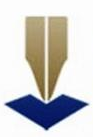 СКРЕТАЊЕ ПАЖЊЕ
Републички фонд за здравствено осигурање
Преносио средства здравственим установама
као и средства за плате уговорених немедицинских радника који су одређени за обављање ових послова
За услуге из области немедицинских послова које се набављају на тржишту
СКРЕТАЊЕ ПАЖЊЕ
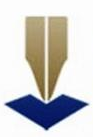 БРОЈ ЗАПОСЛЕНИХ
Извештај Института за јавно здравље Србије Др Милан Јовановић Батут који чини основ за доношење Кадровског плана
Кадровска евиденција у здравственој установи
НЕМЕДИЦИНСКИ РАДНИЦИ
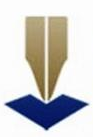 СКРЕТАЊЕ ПАЖЊЕ
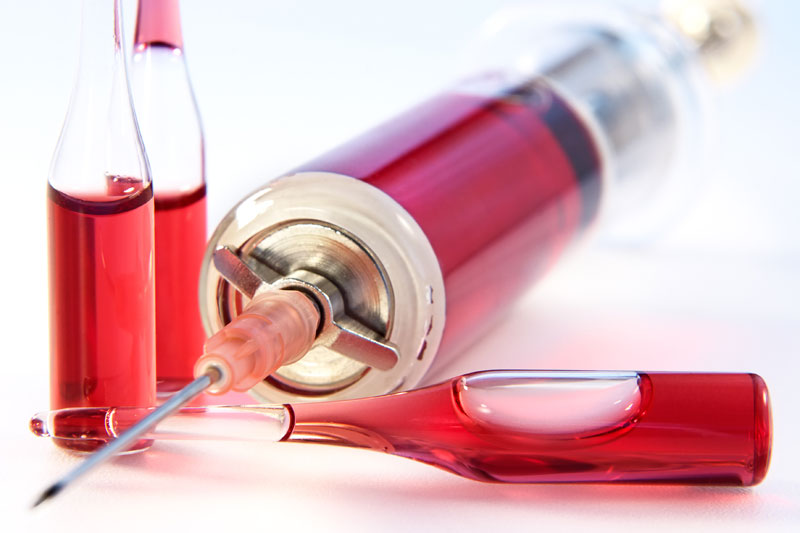 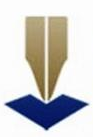 СКРЕТАЊЕ ПАЖЊЕ
Установа заједничких послова института у Сремској Каменици
Институт
Институт
Институт
Регистрована је као установа у државној својини у групи: делатност болница
Уредба о плану мреже здравствених установа
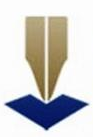 СКРЕТАЊЕ ПАЖЊЕ
Специјалне болнице за рехабилитацију
Уредба о плану мреже здравствених установа
ОСТВАРЕНИ ПРИХОДИ
ПОСТЕЉНИ КАПАЦИТЕТИ
26,66%  од укупно остварених средстава
26,92% распложивих
намењени за пружање услуга осигураницима Републичког фонда за здравствено осигурање
Потребно је да надлежни органи, имајући у виду ове чињенице, преиспитају број постеља за рехабилитацију утврђен Уредбом о плану мреже здравствених установа односно правни статус Специјалне болнице за рехабилитацију
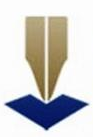 СКРЕТАЊЕ ПАЖЊЕ
Дом здравља
Захтев за средстава за извршене расходе по правноснажној судској пресуди, након спроведеног поступка принудног извршења из средстава Републичког фонда за здравствено осигурање
Није поднео
Оснивачу
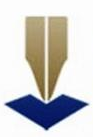 СКРЕТАЊЕ ПАЖЊЕ
Пореска управа
Стање дуга обвезника доприноса за здравствено осигурање на дан 31. децембра 2014. године износи 111.737.592 хиљаде динара
ненаплативо 

 48.187.342 
хиљада динара 
(43,13%)
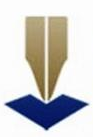 ДАТЕ ПРЕПОРУКЕ
Поред изражених мишљења о ревидираним предметима ревизије, ради остваривања екстерне ревизије јавног сектора, у извештајима о ревизији дато je укупно
165
препорука
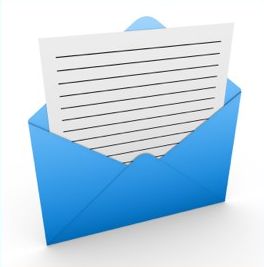 МЕРЕ ПРЕДУЗЕТЕ У ПОСТУПКУ 
РЕВИЗИЈЕ НА ОТКЛАЊАЊУ НЕПРАВИЛНОСТИ
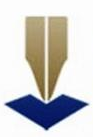 ПОДНЕТЕ ПРИЈАВЕ
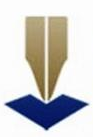 Због неправилности утврђених у поступку ревизије финансијских извештаја и правилности пословања ревидираних субјеката до сада је поднето
103 захтева за покретање прекршајног поступка
Једна информација тужилаштву
Четири кривичне пријаве
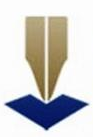 ИЗРАЖЕНА МИШЉЕЊА У РЕВИЗОРСКИМ ИЗВЕШТАЈИМА
ИЗРАЖЕНА МИШЉЕЊА У РЕВИЗОРСКИМ ИЗВЕШТАЈИМА
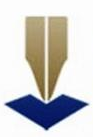 ИЗРАЖЕНА МИШЉЕЊА У РЕВИЗОРСКИМ ИЗВЕШТАЈИМА
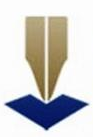 ИЗРАЖЕНА МИШЉЕЊА У РЕВИЗОРСКИМ ИЗВЕШТАЈИМА
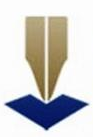 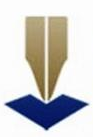 ХВАЛА НА ПАЖЊИ!

Посетите нас на www.dri.rs